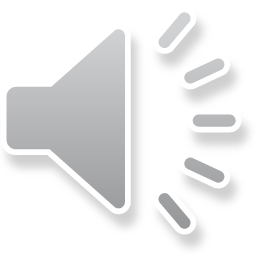 ÂM NHẠC LỚP 5
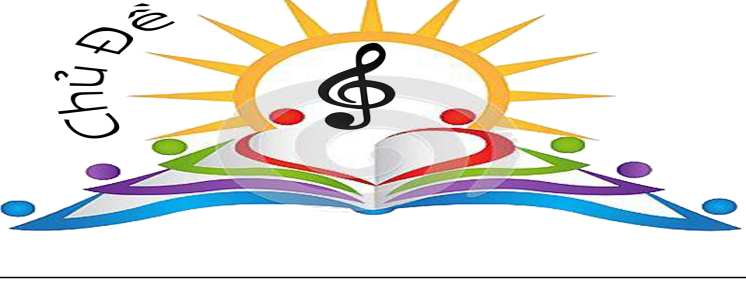 TIẾT:19
HỌC HÁT BÀI: HÁT MỪNG
Dân ca Hrê(Tây Nguyên)
EM YÊU CUỘC SỐNG THANH BÌNH
Đặt lời: Lê Toàn Hùng
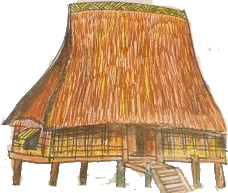 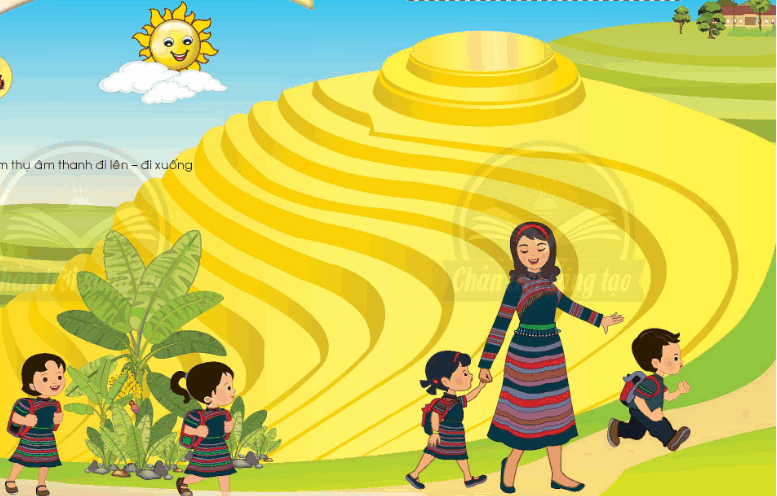 Đọc lời ca
CÂU 1: Cùng múa hát nào,cùng cất tiếng ca
CÂU 2: Mừng đất nước ta sống vui hòa bình.
CÂU 3: Mừng Tây Nguyên mình đời sống ấm no.
CÂU 4: Nổi tiếng trống chiêng đó đây chào mừng.
Dạy hát
Câu 1
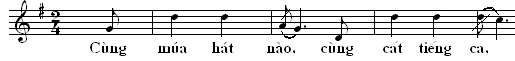 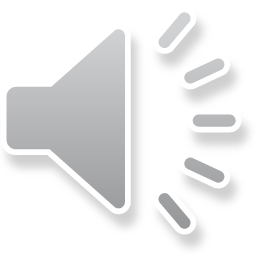 HĐ: THỰC HÀNH-LUYỆN TẬP
Câu 2
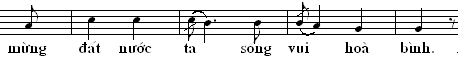 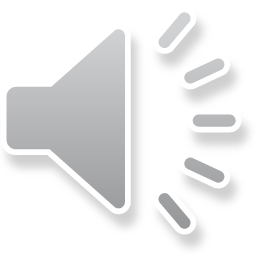 Câu 1+2
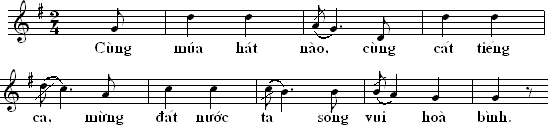 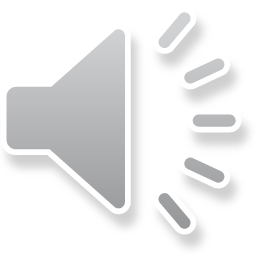 Câu 3
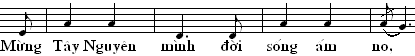 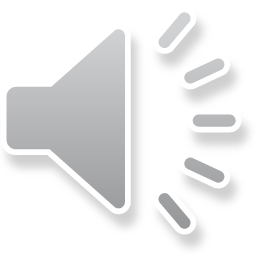 Câu 4
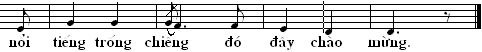 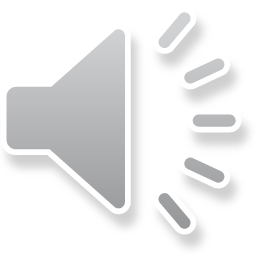 Câu 3+ 4
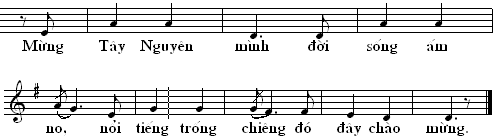 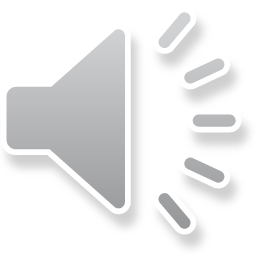 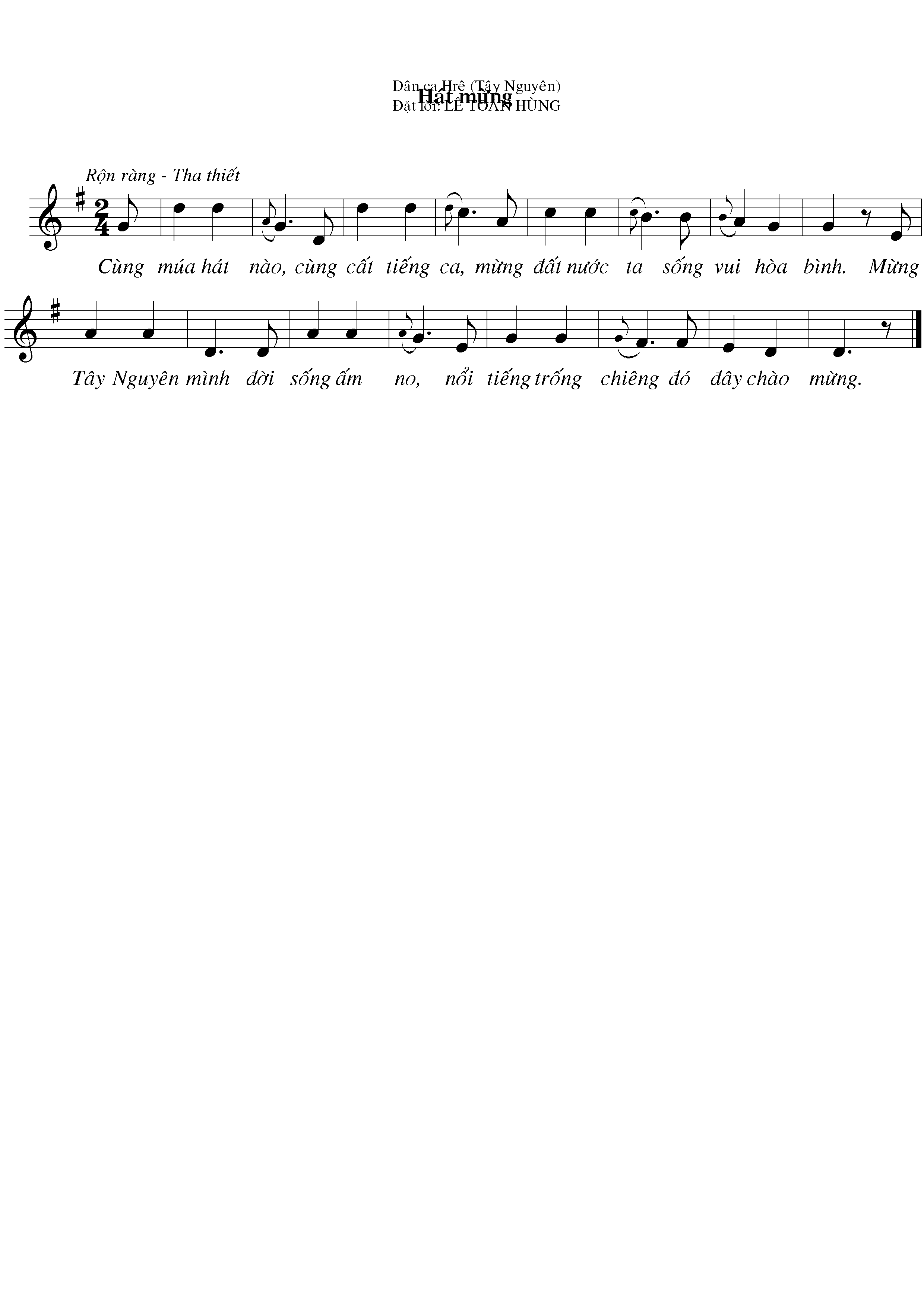 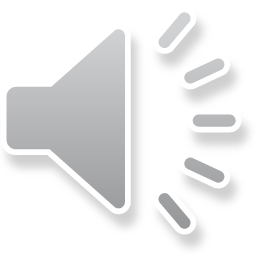 Cả bài
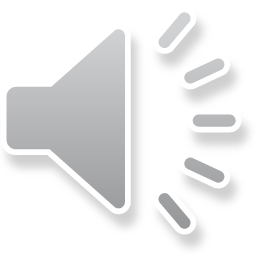 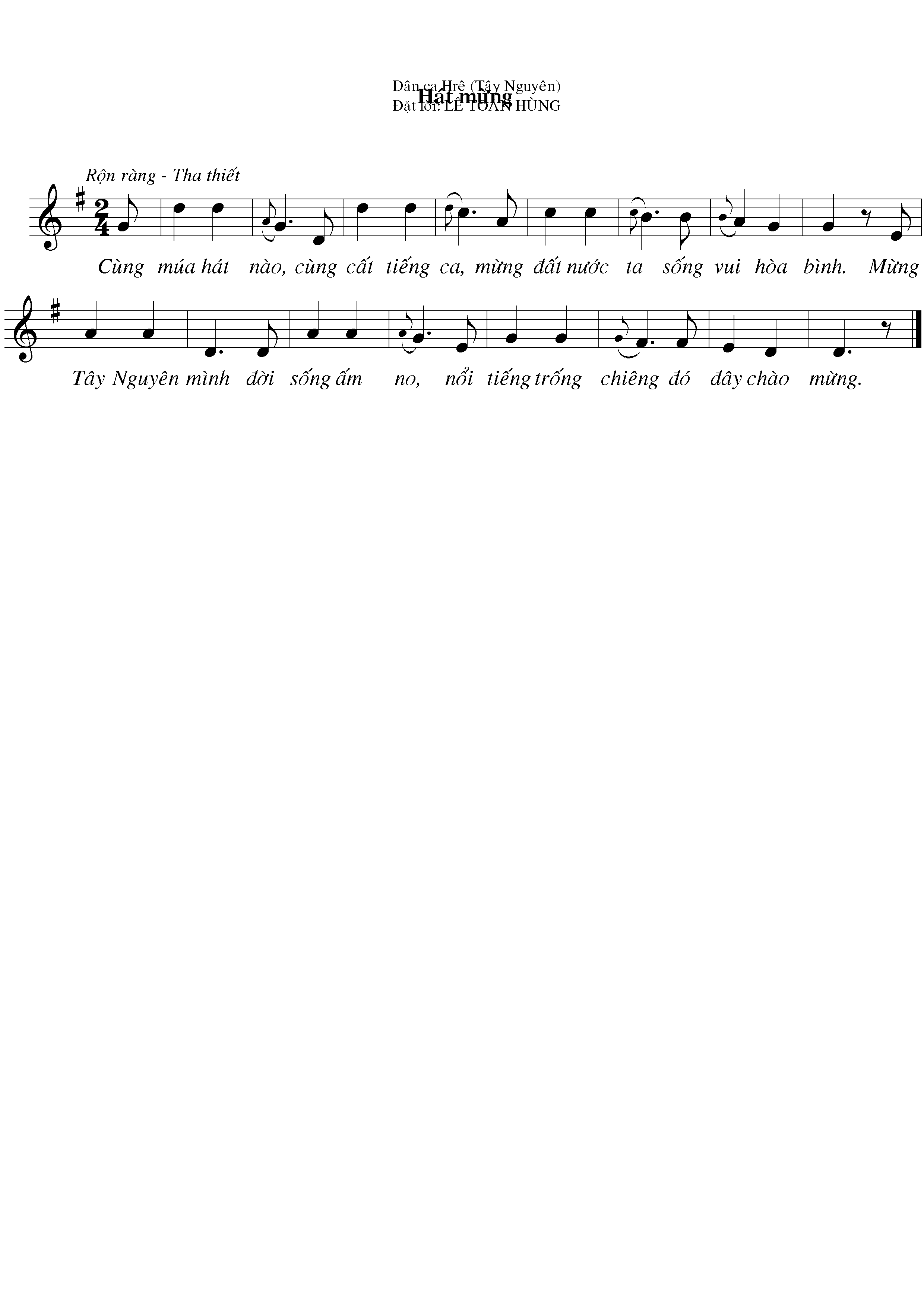 Hát với các hình thức
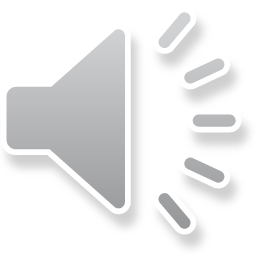 HĐ: VẬN DỤNG-SÁNG TẠO
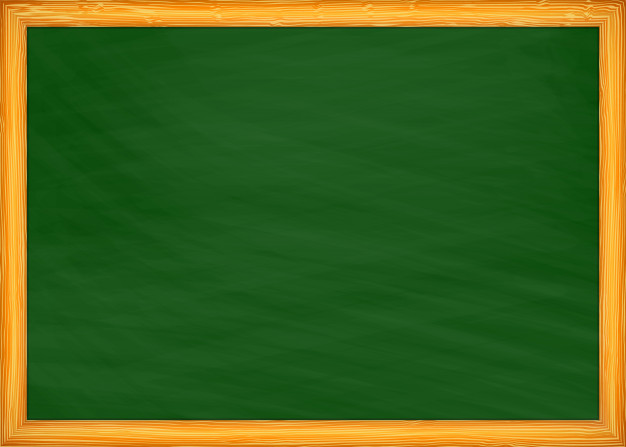 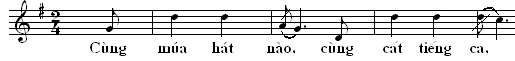 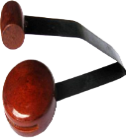 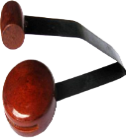 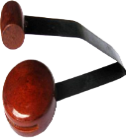 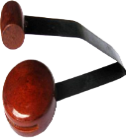 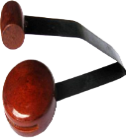 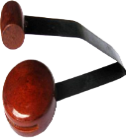 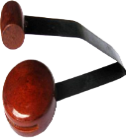 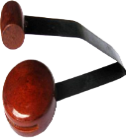 Hát kết hợp gõ đệm theo nhịp
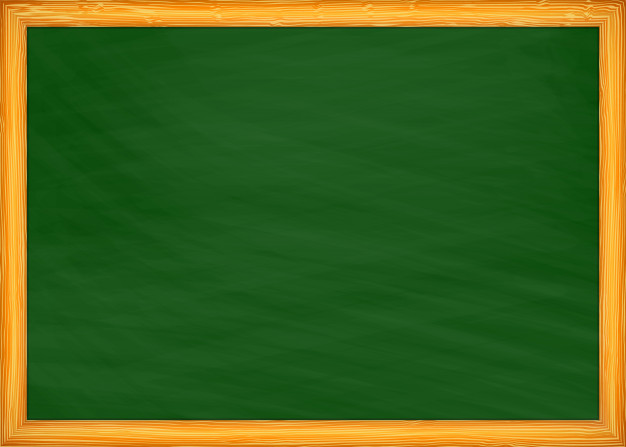 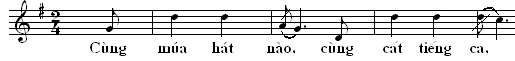 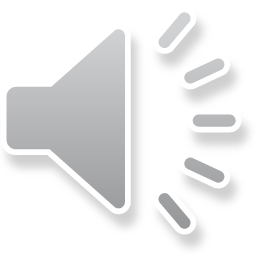 Hát kết hợp gõ đệm theo phách
HĐ: VẬN DỤNG-SÁNG TẠO
Trò chơi : Mở nốt nhạc đoán lời ca
Mừng    đất nước         ta         sống      vui        hòa bình
Mừng    Tây Nguyên     mình        đời sống         ấm no
Giáo dục-củng cố-dặn dò
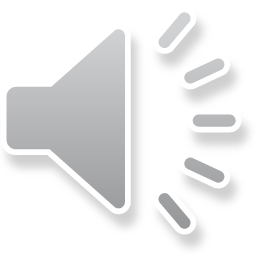